Restroom
Expectations
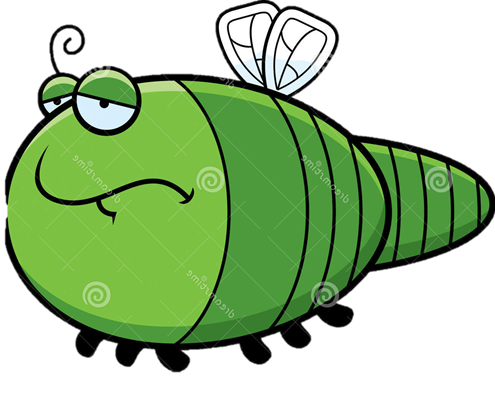 Be Respectful
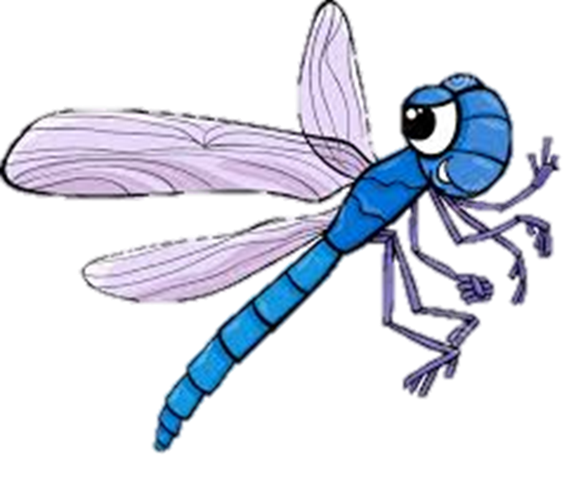 To be careful not to do anything  against someone's wishes or rights
GIVE PEOPLE PRIVACY
Respect others personal space
Keep hands and feet to self
Mind your own business
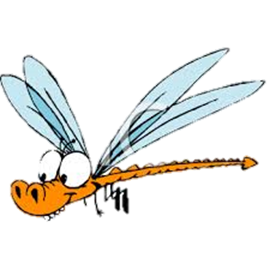 USE QUIET	VOICES
Remember: classes and people  in the hallway can hear you
Use an indoor voice
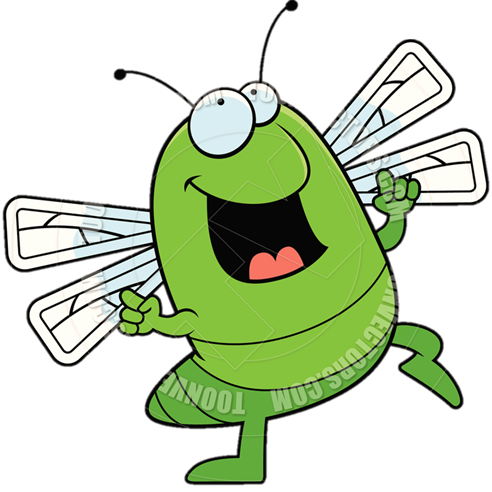 No Playing in restrooms
Restrooms are not clean or safe places to play

If there is a line, wait patiently
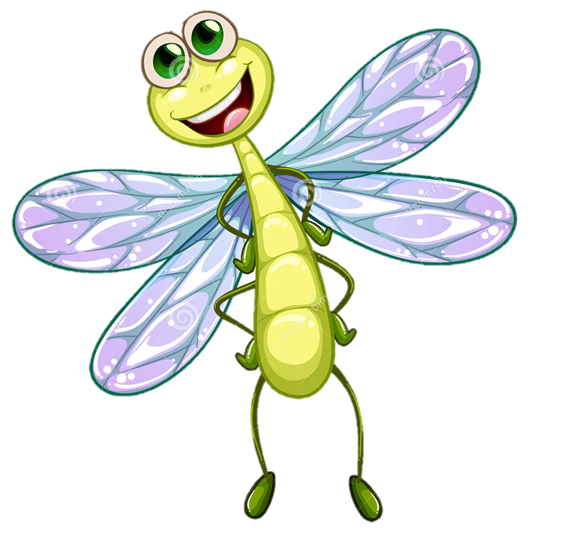 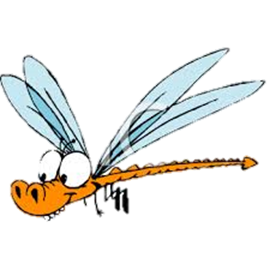 Be Responsible
To behave in a sensible way which  allows others to trust you
FLUSH	TOILETS
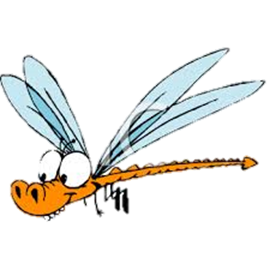 Flush toilet when done
Toilet paper goes in the  toilet (not the trash can)
Avoid getting others sick  (germs on hands)
Use soap and scrub  for 15 seconds
Return to the room promptly
Go directly to and from restroom
Class time is valuable, hurry back
Take care of business and return  immediately to class
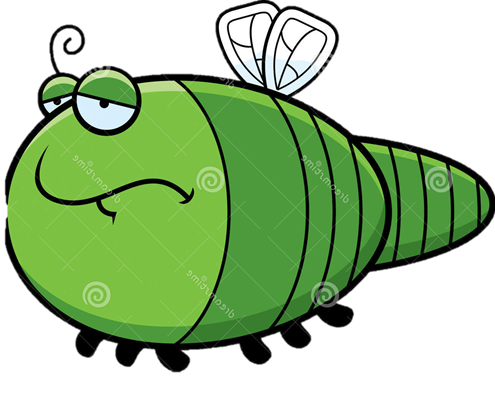 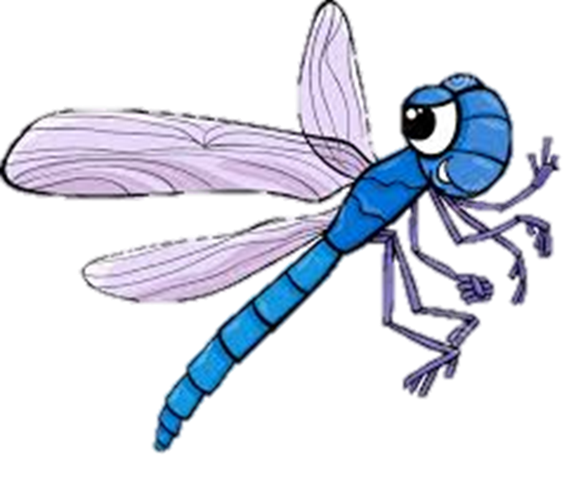 Be Safe
To behave in a way that is not  likely to cause any physical  injury or harm
Wash your hands
Avoid getting others sick  (germs on hands)
Use soap and scrub  for 15 seconds
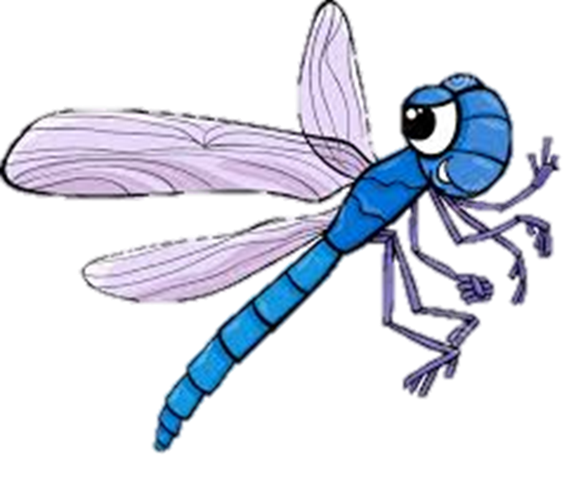 Keep your feet on the floor
Bathrooms have germs
Only the bottoms of your shoes should touch the floor
No Shoes!
Discusting!
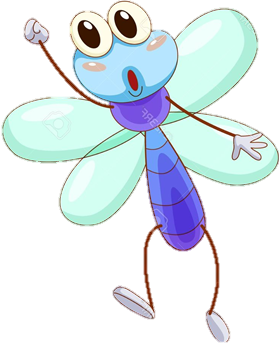 Keep water in the sink
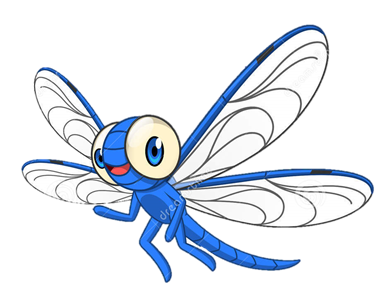 Wet surfaces are slippery
Pay attention, keep water in the sink while washing your hands
REPOR T	PROBLEMS
Broken toilets and/or sinks
Lack of toilet paper and/or paper towels
Sick students
Students that are hiding  and/or hanging out with  friends

TELL AN ADULT ASAP!
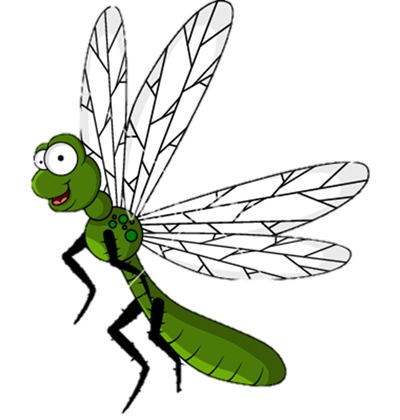